Tackling the verification complexities of a processor subsystem using Portable Stimulus
Vivek Gopalkrishna
Ponnambalam Lakshmanan
 Nitish Swamy
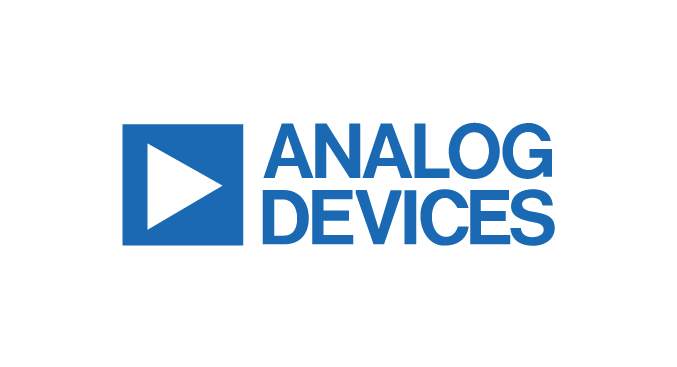 Agenda
Introduction and need for PSS
PSS based verification process
Prerequisites for deploying PSS framework
PSS implementation in ADI project
PSS for SPI in all target platforms
Defining scenario space
Verify compatibility with the existing verification setup
Modeling plan
PSS integrated verification setup: Simulation, emulation, VP and FPGA
Results
2 |
© Accellera Systems Initiative
DV Challenges
© Accellera Systems Initiative
3 |
PSS: The Latest Verification Trend
Portable Stimulus Standard (PSS) is a new standard from Accellera
Allows stimulus reuse across multiple platforms
Vertical reuse
Horizontal reuse
Works at higher layer of abstraction, reusing the verification environments
Enhanced test quality with simplified test authoring
Allows better coordination, resource sharing and increased productivity
DSL (Domain specific Language) is used for Modelling
© Accellera Systems Initiative
4 |
PSS Based Test Development Process
Architect
System
Design/DV
Apps
Eval
Software
Test
IP
Design/DV
Defines Use Cases, PSS Models
DUT,
PSS  Models
Scenarios
Scenarios
IP DUT,
PSS  Models
Device
Drivers
PSS Framework
TLM Model, VP


SystemC
Simulation


SV, UVM
C/C++
Evaluation,
Customer
Boards

C/C++
Emulation,
FPGA/VP
Silicon

C/C++
Tester


Different patterns
© Accellera Systems Initiative
5 |
Horizontal and Vertical Reuse
PSS
Verification intent captured at higher abstraction
Integration 
levels
SOC
(HW+SW)
Embedded/ Host C test
Sub system
UVM
IP
Portability wall
Execution 
platform
Silicon
Simulation
Emulation
FPGA
VP
© Accellera Systems Initiative
6 |
[Speaker Notes: Shift left portability]
PSS Terminologies
Flow   Objects
Activity (Scenario)
Resources
Component
Action
© Accellera Systems Initiative
7 |
PSS usage flow
native operators
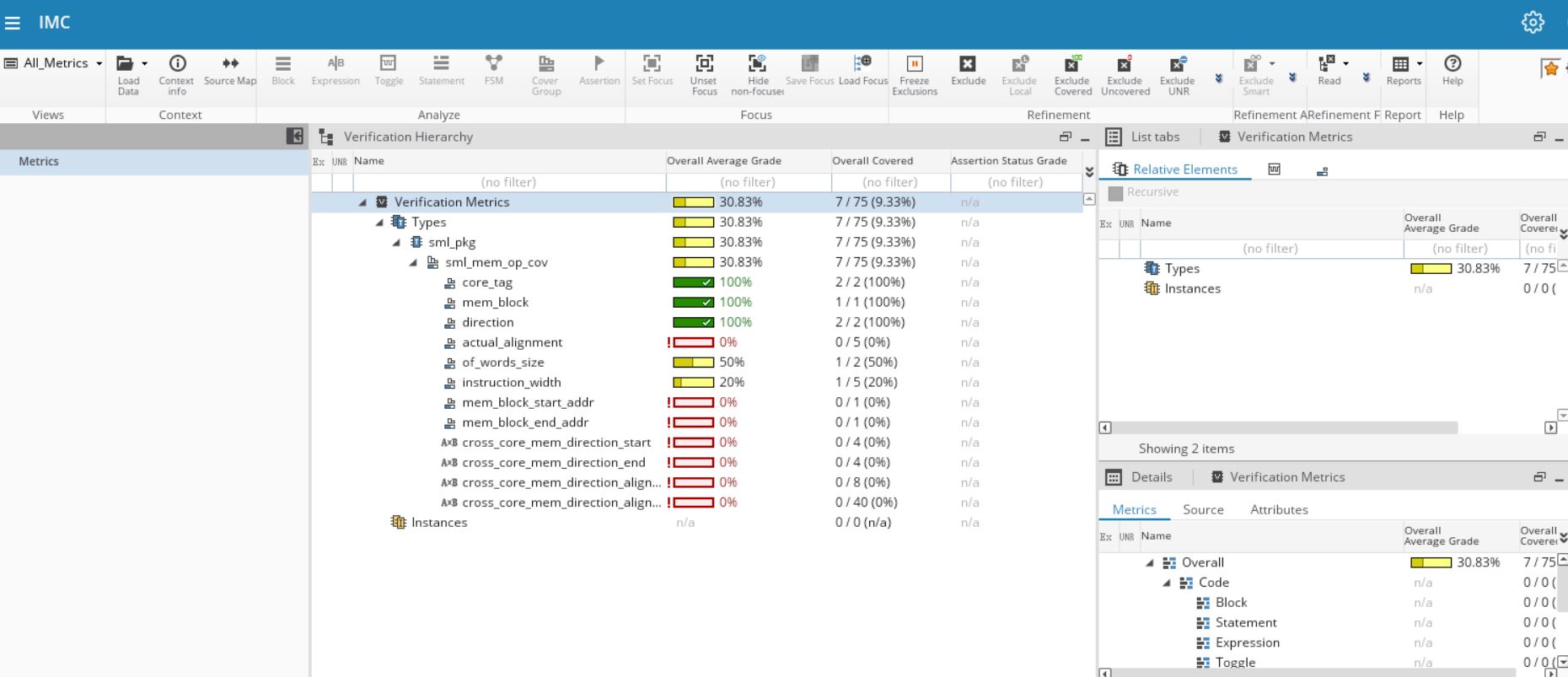 target 
		    			platform 
		         			integration
Coverage viewer
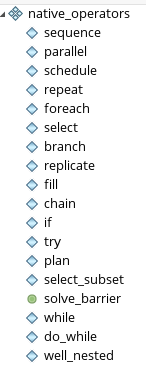 Solved scenario diagram
Spec doc
SV test
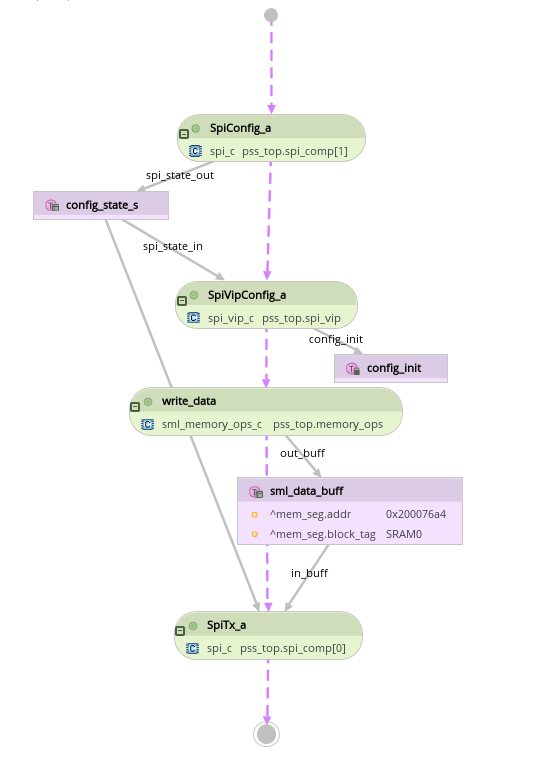 Simulation
Tool libraries
(memory and processor tables)
Coverage analysis & debug
C test
Virtual Platform
Spec driven PSS models
(resources, components, actions, data structures, covergroups)
Emulation
C test
Merged  coverage
FPGA/Si
C test
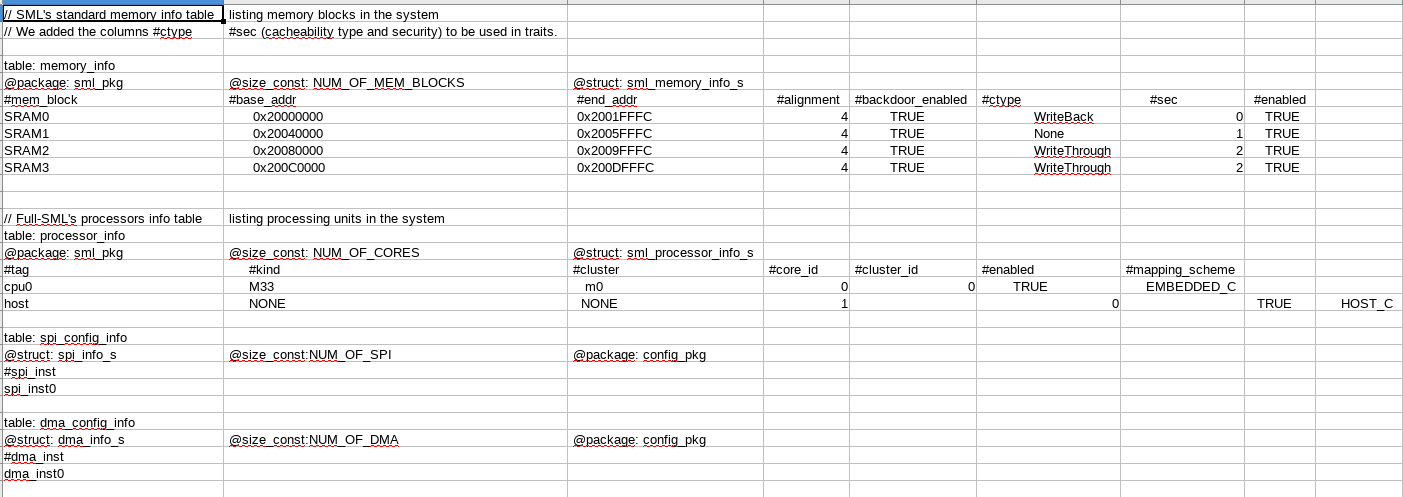 Test generation coverage
Runtime simulation coverage
Model writer
config.csv
Test writer
memory and processor info table
Abstract Use-case creation
(scenarios, native operators)
Solving and Test generation
(C, SV, C+SV)
Run on multiple platforms
design topology config table
test_table.csv
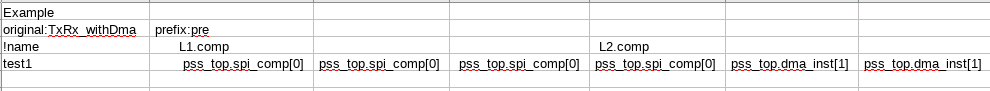 © Accellera Systems Initiative
8 |
[Speaker Notes: SML: System methodology library
UML: Unified modeling language]
Prerequisites for deploying PSS framework
Qualify the subsystems/IPs in the design for PSS
Capture all the modes of operation with config variables and their legal range of values
Identify the C/SV APIs
PSS modeling details with components, data flow objects and actions planned
Functional coverage plan
Design/DV/Eval/SW/Emulation/Post-Si to develop unified flow
© Accellera Systems Initiative
9 |
PSS Adoption and Results
© Accellera Systems Initiative
10
Processor subsystem
Core
MAILBOX
Security module
PINMUX
WDT
RTC
QSPI
I2C
GPIO
UART
SPI
DMA
GPT
© Accellera Systems Initiative
11 |
Need for PSS in this Project
Test content reuse across Platforms 
Virtual Prototyping Platform, DV simulation, emulation, FPGA
Generate complex test scenarios, for different configurations of the subsystem
Unified randomization
Offload the randomization to PSS engine to be able to generate a flattened directed testcase.
© Accellera Systems Initiative
12 |
SPI with PSS: Defining Scenario space
SPI can be configured for the following scenarios of operation
State: initiator or target
Mode of operation: half duplex, full duplex
Tx/Rx DMA: enabled or disabled
Continuous chip select: enabled or disabled
Various interrupt controlling fields
Tx/Rx transaction count
© Accellera Systems Initiative
13 |
SPI with PSS: Existing verification setup
A reference test was chosen for initial bringup:
SPI DUT
(Initiator)
SPI VIP
(Target)
UVM Test
hdtx
init
seq
SPI VIP
test_cfg. randomize()
main.c
Score board
wait4tb
dut config
Test end
Tx
sync2tb
© Accellera Systems Initiative
14 |
Modeling plan
How PSS can capture the verification requirements
Identify the modeling elements
data structures, components, resources, actions, scenarios
Identify the data flow objects
buffers, streams, states
Plan for integration with target platforms
exec block implementations, constraints
VIP modeling
executor threads, mailbox synchronization 
Capturing the design architecture in csv file
Cores, IP instances, Memory mapping
Architectural diagram
© Accellera Systems Initiative
15 |
Modeling plan - SPI
Modeling elements and data flow objects
component
pss_top
actions
spi_vip_c
spi_c
config
state
Flow objects
state
spi_config_a
buffer
spi_vip_config_a
sml_write_data
stream
sml_buf
data stream
spi_tx_a
spi_rx_a
© Accellera Systems Initiative
16 |
Modeling plan - SPI
Model + Integration with target platforms
pss_top
spi_c

Actions + data flow elements
spi_vip_c

Actions + data flow elements
Challenge faced
Generating tests with both C and SV target languages for core and agent threads.
Solution
Mailbox 
(SRAM1: 0x2004000)
Dual executable setup with automated mailbox syncs
Stub codes for target platforms
Config.csv
cores = 1, vip executor = 1,
spi_inst = 1, dma_inst =1,
memory map
Executables, schemes
© Accellera Systems Initiative
17 |
Separation of test intent with implementation
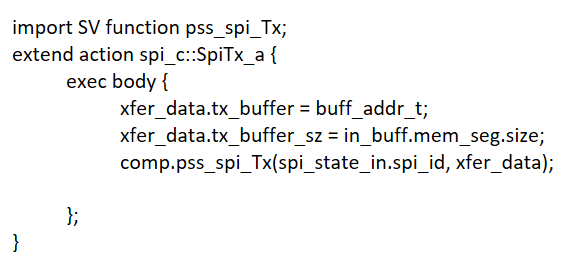 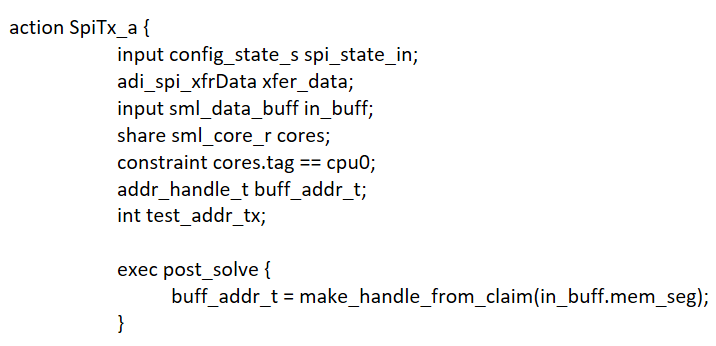 Test intent captured in SpiTx_a action
Test implementation specified in exec body
© Accellera Systems Initiative
18 |
PSS Test generation flow
PSS SPI Model
pss_spi_modeling.pss
pss_spi_modeling.pss
Generated tests
generated_test.c
(Generated core test)
pss_spi_al.c
(Wrapper file)
Solver
generated_test_sv.c
(Generated vip test)
pss_spi_sv_bindings.pss
pss_bindings.sv
© Accellera Systems Initiative
19
PSS integrated SPI test
PSS Generated
Functions
Template SV UVM test
Exec implementation
syncs
PSS Generated C thread
init seq
cortex sync
wait4tb
C functions
mailbox sync
F2.0 reg write()
mailbox sync
dut config
wrapper write()
mailbox sync
SV tasks
mailbox sync
test_cfg
testcfg
vip config
vip config
vip config()
vip config()
sml write
mailbox sync
mailbox sync
F2.0 Tx()
spi tx
wrapper Tx()
PSS generated SV thread
cortex sync
sync2tb
test end
© Accellera Systems Initiative
20 |
PSS on Emulation
Emulator
Simulator
Interface
dut config
dut config
mailbox sync
Challenges faced
mailbox write
Memory accesses for mailbox communication
Tb-syncs for polling operations
interface task calls
mailbox sync
Virtual UART
vip config
vip config()
Supports sending/receiving data from terminal for FW validation.
Supports all the standard and non-standard baudrates.
sml write
sml write
Solution
mailbox read
mailbox sync
Interface tasks for mailbox write and read with tb_import and tb_export.
Polling logic ported to emulator with an added export_event to the TB.
spi tx
© Accellera Systems Initiative
21 |
PSS on Virtual Prototyping platform
Linux
Windows
Spec driven PSS models
(resources, components, actions, data structures, covergroups)
Seamlessly ported to VP
RUN
design.exe: System C model
Tool challenge faced
License checkout failure due to VP being run on C compilers on Windows.
Virtual UART
Supports sending/receiving data from terminal for FW validation.
Supports all the standard and non-standard baudrates.
Solution
Hooks provided to resolve the licensing issue.
Abstract Use-case creation
(scenarios, native operators)
Solving and Test generation
(C)
Compile
(IAR Workbench)
generated tests
© Accellera Systems Initiative
22 |
PSS on Custom FPGA
Challenges faced
System configuration based on C# project. Reg read write APIs in C#
DUT FPGA
Virtual UART
Supports sending/receiving data from terminal for FW validation.
Supports all the standard and non-standard baudrates.
Spec driven PSS models
(resources, components, actions, data structures, covergroups)
JTAG
Solution
Ported the setup to C.PSS generates individual tests for DUT to be run by core and for test agent FPGA
generated tests
Solving and Test generation
(C)
Abstract Use-case creation
(scenarios, native operators)
generated tests
Test agent FPGA
JTAG
© Accellera Systems Initiative
23 |
Results
Portability of test-intent across all execution platforms achieved.
PSS has helped us shorten the design verification cycle, with an estimated reduction of 50% of time spent in test generation for Emulation, VP, FPGA and Firmware
Randomization of attributes is offloaded to the PSS engine, thereby reducing the effort and time on the run time simulator.
Recreation of bugs caught across platforms made easy.
Next Steps
Enabling test generation coverage extensively to generate meaningful tests.
© Accellera Systems Initiative
24 |
Acknowledgements
Nitish Jindal, Rajiv Nadig, Paul Drum, Jatin Nagpal, Sonal Patil, Akshata Kulkarni, Shriyanshi Kapoor, Kyle Jansen and Kajal Majalatti from ADI for the continuous effort in modeling and bring-up. 
Gnaneshwara Tatuskar, Sandeep Katti and Ranjith S for their consistent guidance and tool support.
© Accellera Systems Initiative
25
Questions
© Accellera Systems Initiative
© Accellera Systems Initiative
26